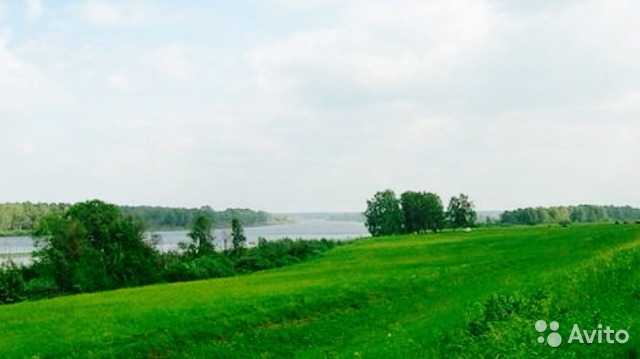 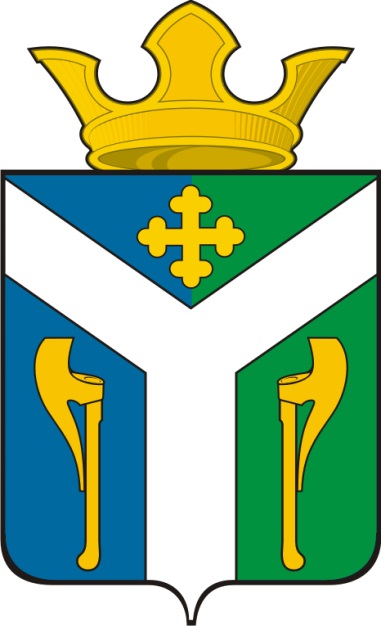 БЮДЖЕТ ДЛЯ ГРАЖДАН
БЮДЖЕТ ДЛЯ ГРАЖДАН
«ОБ ИСПОЛНЕНИИ БЮДЖЕТА УСТЬ-НИЦИНСКОГО СЕЛЬСКОГО ПОСЕЛЕНИЯ                ЗА ОТЧЕТНЫЙ ФИНАНСОВЫЙ 2021 ГОД»
«ОБ ИСПОЛНЕНИИ БЮДЖЕТА УСТЬ-НИЦИНСКОГО СЕЛЬСКОГО ПОСЕЛЕНИЯ ЗА 2017 ГОД»
к решению
Думы Усть-Ницинского
сельского поселения 
от    мая 2018 г. № 0000
К решению Думы Усть-Ницинского сельского поселения от 31 мая 2022 года № 343 -НПА
О ВНЕСЕНИИ ИЗМЕНЕНИЙ В РЕШЕНИЕ ДУМЫ УСТЬ-НИЦИНСКОГО СЕЛЬСКОГО ПОСЕЛЕНИЯ                                  ОТ 28.12.2020 № 235-НПА
В  течение 2021 года вносились изменения 6 раз
Решения Думы Усть-Ницинского сельского поселения

от 05.02.2021 № 235-1-НПА
от 30.04.2021 № 235-2-НПА
от 31.05.2021 № 235-3-НПА
от 31.08.2021 № 235-4-НПА
от 29.10.2021 № 235-5-НПА
от 28.12.2021 № 235-6-НПА
ИНФОРМАЦИЯ ПО ОСНОВНЫМ ПОКАЗАТЕЛЯМ СОЦИАЛЬНО-ЭКОНОМИЧЕСКОГО РАЗВИТИЯ УСТЬ-НИЦИНСКОГО СЕЛЬСКОГО ПОСЕЛЕНИЯ
ЫЕ ПОКАЗАТЕЛИ СОЦИАЛЬНО-ЭКОНОМИЧЕСКОГО РАЗВИТИЯ УСТЬ-НИЦИНСКОГО СЕЛЬСКОГО ПОСЕЛЕНИЯИнф
ПОСТУПЛЕНИЕ ДОХОДОВ В БЮДЖЕТ УСТЬ-НИЦИНСКОГО СЕЛЬСКОГО ПОСЕЛЕНИЯ                           ЗА 2021 ГОД
ПОСТУПЛЕНИЕ ДОХОДОВ В БЮДЖЕТ УСТЬ-НИЦИНСКОГО СЕЛЬСКОГО ПОСЕЛЕНИЯ                        В 2017 ГОДУ
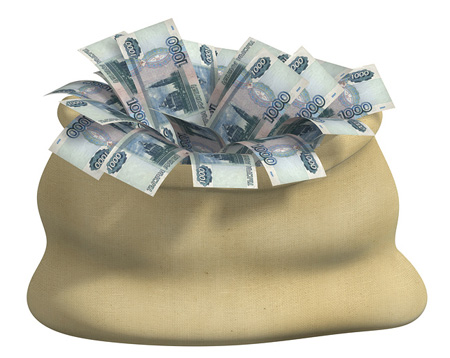 За 2021 год в бюджет Усть-Ницинского сельского поселения доходов поступило 80698,4 тыс. рублей при плане 79713,1 тыс. рублей. План выполнен на 101,24 % в том числе по налоговым и неналоговым доходам 108,1 %.
НАЛОГОВЫЕ И НЕНАЛОГОВЫЕ ДОХОДЫ БЮДЖЕТА УСТЬ-НИЦИНСКОГО СЕЛЬСКОГО ПОСЕЛЕНИЯ    ЗА 2021 ГОД
СТРУКТУРА ИСПОЛНЕНИЯ НАЛОГОВЫХ И НЕНАЛОГОВЫХ ДОХОДОВ БЮДЖЕТА УСТЬ-НИЦИНСКОГО СЕЛЬСКОГО ПОСЕЛЕНИЯ В 2021 ГОДУ
ПЛАНОВЫЕ И ФАКТИЧЕСКИЕ ПОКАЗАТЕЛИ НАЛОГОВЫХ И НЕНАЛОГОВЫХ ДОХОДОВ                                     В 2021ГОДУ, тыс. рублей
БЕЗВОЗМЕЗДНЫЕ ПОСТУПЛЕНИЯ  БЮДЖЕТА УСТЬ-НИЦИНСКОГО СЕЛЬСКОГО ПОСЕЛЕНИЯ В 2021 ГОДУ
СТРУКТУРА ИСПОЛНЕНИЯ БЕЗВОЗМЕЗДНЫХ ПОСТУПЛЕНИЙ БЮДЖЕТА УСТЬ-НИЦИНСКОГО СЕЛЬСКОГО ПОСЕЛЕНИЯ В 2021 ГОДУ
ПЛАНОВЫЕ И ФАКТИЧЕСКИЕ ПОКАЗАТЕЛИ БЕЗВОЗМЕЗДНЫХ ПОСТУПЛЕНИЙ                                        В 2021ГОДУ, ТЫС. РУБЛЕЙ
РАСХОДЫ БЮДЖЕТА УСТЬ-НИЦИНСКОГО СЕЛЬСКОГО ПОСЕЛЕНИЯ ЗА 2021 ГОД
Расходы бюджета при уточненном плане 79 944,9 тыс. рублей исполнены в объеме 77 590,5 тыс. рублей или 79,06 % от годовых значений.  Не израсходованы средства в сумме 2354,4тыс. рублей из-за недостаточности  денежных средств, по причине отвлечения денежных средств на погашение муниципальной гарантии.
ВЫПОЛНЕНИЕ РАСХОДНОЙ ЧАСТИ БЮДЖЕТА УСТЬ-НИЦИНСКОГО СЕЛЬСКОГО ПОСЕЛЕНИЯ                             ЗА 2021 ГОД
СТРУКТУРА  ИСПОЛНЕНИЯ РАСХОДНОЙ ЧАСТИ БЮДЖЕТА УСТЬ-НИЦИНСКОГО СЕЛЬСКОГО ПОСЕЛЕНИЯ В 2021 ГОДУ
ПЛАНОВЫЕ И ФАКТИЧЕСКИЕ ПОКАЗАТЕЛИ РАСХОДНОЙ ЧАСТИ БЮДЖЕТА                                                 В 2021 ГОДУ , ТЫС. РУБЛЕЙ
ИСПОЛНЕНИЕ РАСХОДНОЙ ЧАСТИ НА РЕАЛИЗАЦИЮ МУНИЦИПАЛЬНОЙ ПРОГРАММЫ  В 2021 ГОДУ
«Социально-экономическое развитие Усть-Ницинского сельского поселения на 2019 – 2024 годы»
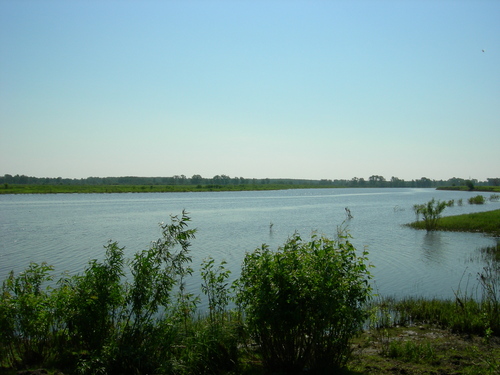 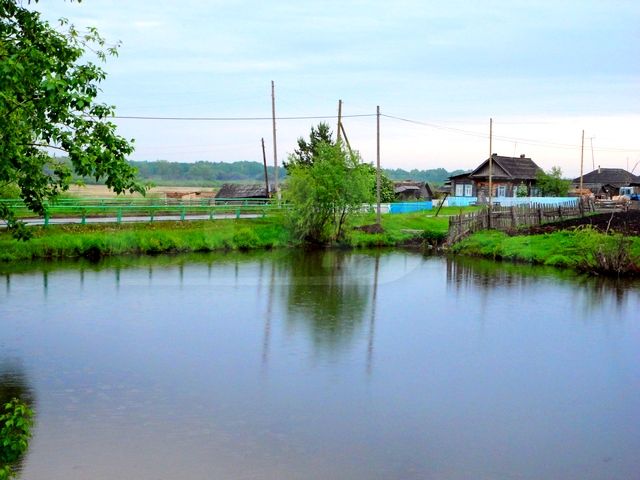 ИСПОЛНЕНИЕ РАСХОДНОЙ ЧАСТИ БЮДЖЕТА ПО МУНИЦИПАЛЬНОЙ ПРОГРАММЕ (ПОДПРОГРАММАМ) ЗА 2021 ГОД
ИСПОЛНЕНИЕ МУНИЦИПАЛЬНОЙ ПРОГРАММЫ ПО ПОДПРОГРАММАМ ЗА 2021 ГОД
СТРУКТУРА ИСПОЛНЕНИЯ РАСХОДОВ ПОДПРОГРАММ В МУНИЦИПАЛЬНОЙ ПРОГРАММЕ ЗА 2021 год
Наибольший удельный вес в муниципальной программе занимает подпрограмма 6 «Развитие культуры …..» – 37,91%; подпрограмма  1 «Обеспечение безопасности жизнедеятельности населения на ……» – 21,41 %; подпрограмма 5 «Развитие ЖКХ и повышение энергетической эффективности в ….» – 14,81%; подпрограмма 9 «Общегосударственные вопросы Усть-Ницинского сельского поселения» – 12,31%.
ИТОГИ ИСПОЛНЕНИЯ БЮДЖЕТА УСТЬ- НИЦИНСКОГО СЕЛЬСКОГО ПОСЕЛЕНИЯ                            В 2021 ГОДУ
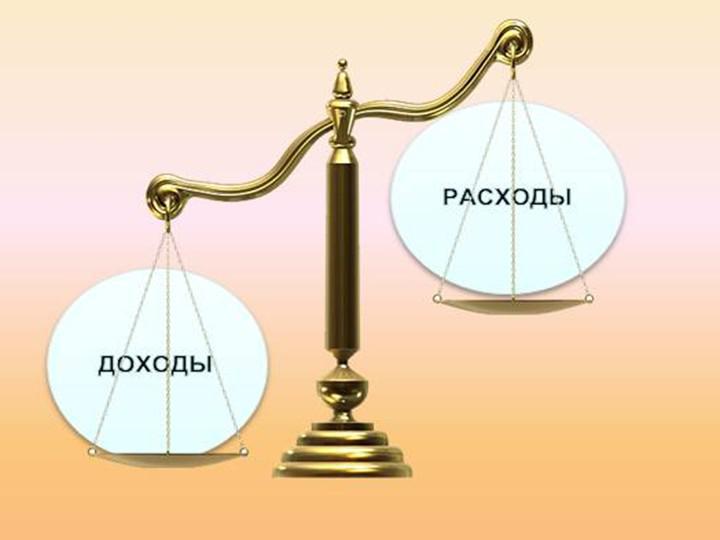 РАЗМЕР И СТРУКТУРА МУНИЦИПАЛЬНОГО ДОЛГА УСТЬ-НИЦИНСКОГО СЕЛЬСКОГО ПОСЕЛЕНИЯ
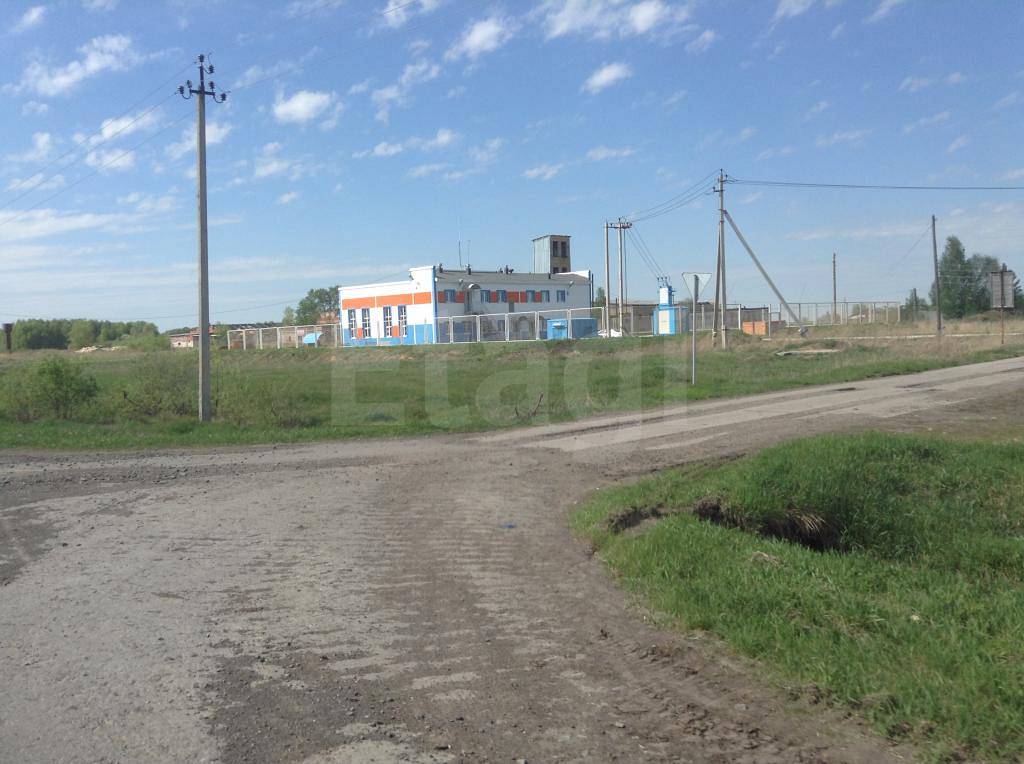 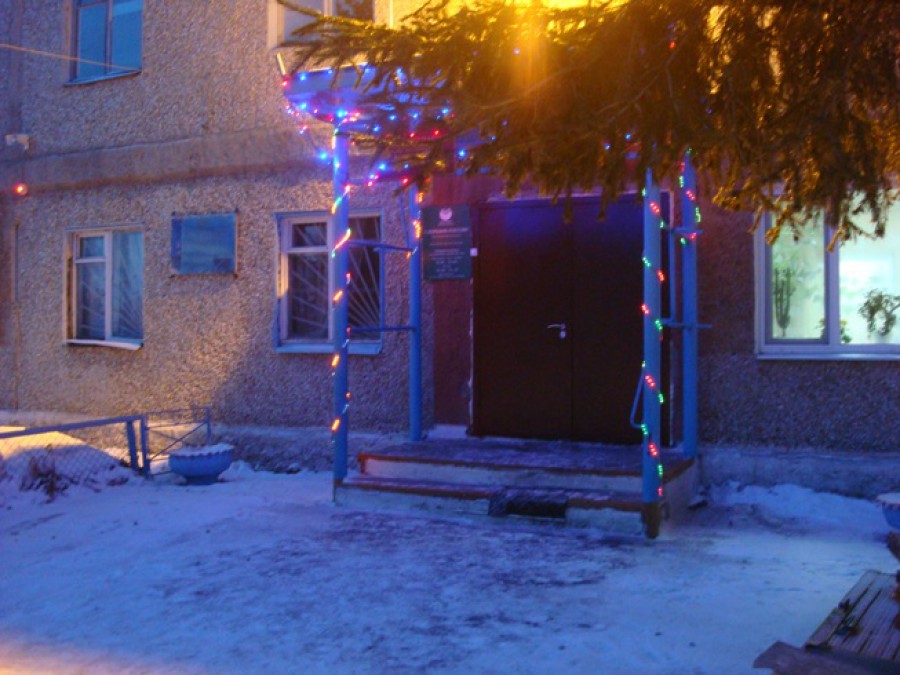 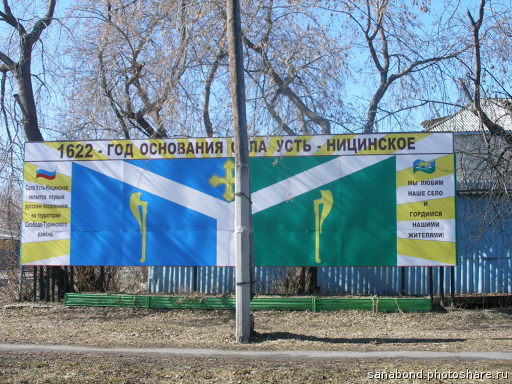 Администрация Усть-Ницинского сельского поселения
623943, Свердловская область, Слободо-Туринский район, с. Усть-Ницинское, ул. Шанаурина, 34
тел. (343)6127845,          (343)6127843
E-mail:ustniza@yandex.ru
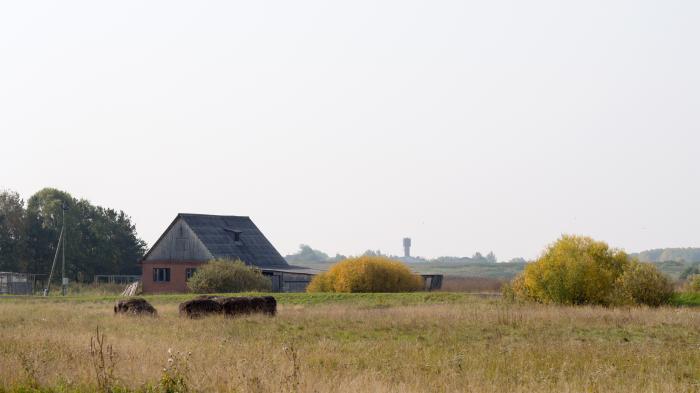